Core Knowledge
1.8 Categorisation of ferrous and non-ferrous metals
1.8 Categorisation of ferrous and non-ferrous metals
Ferrous metals
What do they contain?


What property does this give them?


What are they vulnerable to?


What are the exceptions and why?
Below, present the information in the top table (ferrous metals) on page 38 in a way that suits you. This could be mind maps with drawings of uses, it could still be in the table or a poster style etc. All information must be present.
Pages 37 - 39
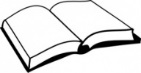 Key terms

Alloy:
1.8 Categorisation of ferrous and non-ferrous metals
Non-ferrous metals
What do they contain?


What property does this give them?


What are they vulnerable to?


What are the exceptions and why?
Below, present the information in the bottom table (non-ferrous metals) on page 38 in a way that suits you. This could be mind maps with drawings of uses, it could still be in the table or a poster style etc. All information must be present.
Pages 37 - 39
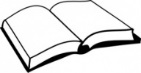 1.8 Categorisation of ferrous and non-ferrous metals
Properties

Key Terms:

Ductility:



Malleability:



Hardness:
1. The ________________ properties of metals define how ___________________________
2. A large ______________ will ____________________
3. ___________________________ is the temporary change and means the metal ______________________ ___________________________________________.
4. Plastic _______________________ is a ___________ ___________________________ and means the metal stays in its ___________________________
5. All ________________________ are ______________
But not all ______________________ materials are _______________.
What properties do hard materials have and what equipment is this important for?


What scale is used to measure hardness and how hard is diamond compared to other materials?
Pages 37 - 39
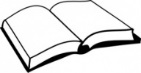 Apply it

Mild steel can be cut with a hacksaw or drilled. Why are other types of steel able to cut through mild steel?




Explain two reasons why stainless steel would be chosen over mild steel for the bolts on a bicycle.
1.8 Categorisation of ferrous and non-ferrous metals
Apply it

Explain two reasons why aluminium would be used for drinks cans in preference to mild steel?









Why is it useful for metals used in the construction industry to have a degree of elasticity when they are in use?







Why is copper suitable for the roof of a building?


Which element is added to iron to make mild steel?


Mild steel has a 0.3% carbon content. What would happen if you increased the carbon content?



What makes a metal an alloy and why is this advantageous?
#ThinkDifferent
Design a textiles product that incorporates metal as a prominent material. Add notes to explain which metals you have used and why.
Pages 37 - 39
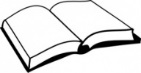 Draw two ways metal can be joined together. Add notes to explain how.